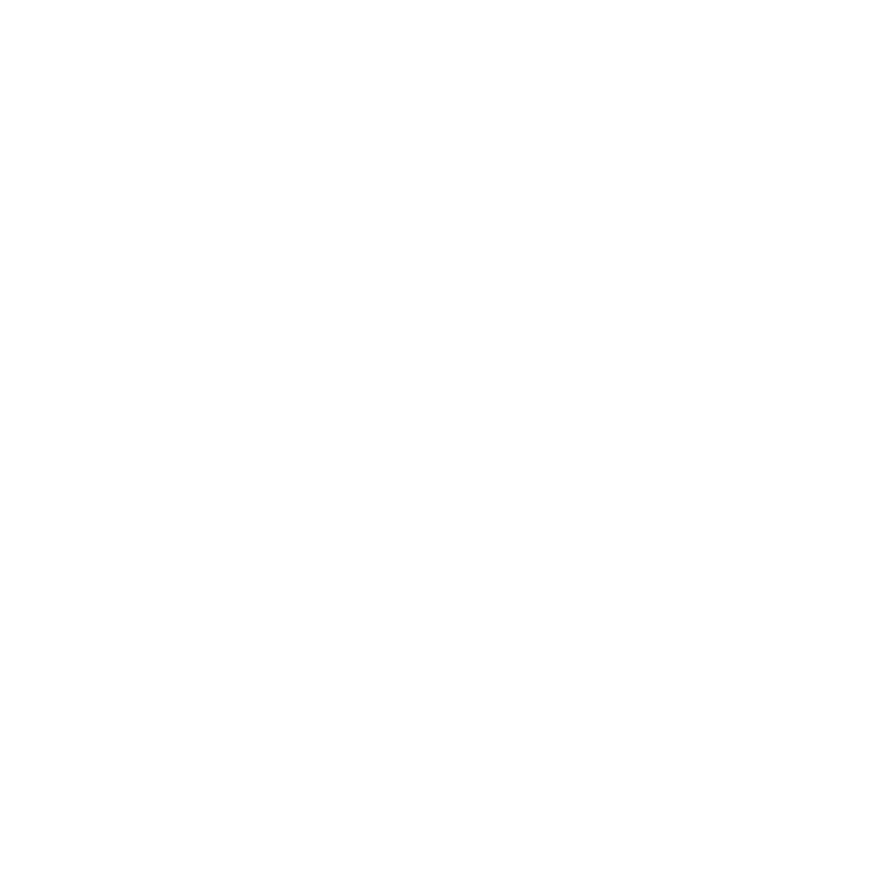 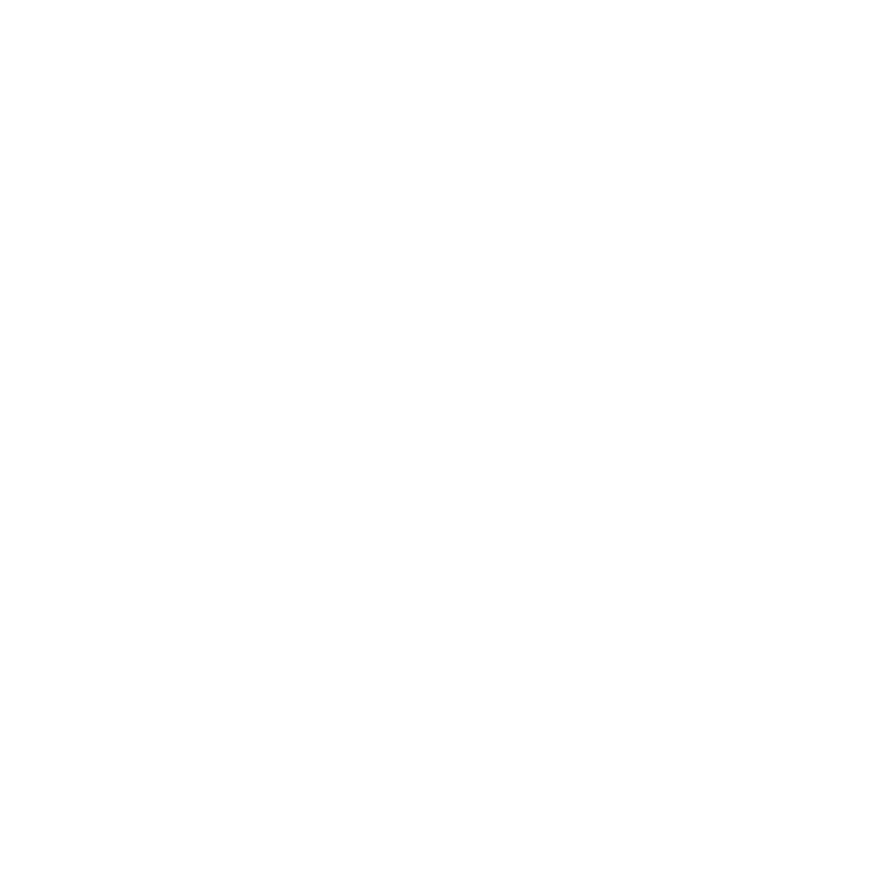 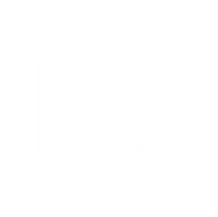 Curriculum for Wales Scheme of Learning:Humanities
Henry VII & Henry VIII
8
Department Vision
Overall Learning Journey 7-11 Overtime
Statements of What Matters
Statement 1: Enquiry, exploration and investigation inspire curiosity about the world, its past, present and future.  
The learners’ journey through this Area will encourage enquiry and discovery, as they are challenged to be curious and to question, to think critically and to reflect upon evidence. An enquiring mind stimulates new and creative thinking, through which learners can gain a deeper understanding of the concepts underpinning humanities, and their application in local, national and global contexts. Such thinking can help learners to understand human experiences and the natural world better.
Statement 4: Human societies are complex and diverse, and shaped by human actions and beliefs.
An appreciation of identity, heritage and cynefin can influence learners emotionally and spiritually, and help build their sense of self and of belonging. Through an understanding of themselves, learners develop their own identity and an awareness of how they, as individuals, can shape the communities in which they live. Consequently, learners will come to realise that the choices we all make, individually and collectively, can have major impacts on society.
Four Purposes
Integral Skills
Ambitious, capable learners who: set themselves high standards and seek and enjoy challenge and are building up a body of knowledge with skills to connect and apply that knowledge in different contexts 
Ethical, informed citizens who understand and consider the impact of their actions when making choices and acting, and are ready to be citizens of Wales and the world. 
Enterprising, creative contributors who: connect and apply their knowledge and skills to create ideas, lead and play different roles in teams effectively and responsibly, while expressing ideas and emotions through different media giving of their energy and skills so that other people will benefit. 
Healthy, confident individuals who are building their mental and emotional well-being by developing confidence, resilience empathy, and are ready to lead fulfilling lives as valued members of society.
Personal effectiveness  - Encouraging teamwork and being a reliable contributor by organising and carrying out enquiries. Evaluating, justifying and expressing considered responses in a variety of ways 
Creativity and innovation  - Encouraging the presentation of information and findings in creative and innovative ways, and imagining possible futures based on the evidence. 
Planning and organising  - Encouraging the planning and organising of investigations, setting aims, objectives and success criteria, gathering and utilising a range of evidence, and reflecting on methods. 
Critical thinking and problem-solving  - Developing the ability to think analytically and understand the past and present as well as to imagine possible futures.
Cross Curricular Skills
Pedagogical Principles
Listening: I can listen to gain different people's views and ideas on various subjects, using them to arrive at my own conclusions.  
Reading: I can distinguish between facts/evidence and bias/arguments.  
I can summarise, synthesise and analyse information to gain in-depth understanding, e.g. of causes, consequences, patterns, using different sources.  
Speaking: I can respond to others' points of view with confidence and sensitivity, summarising and evaluating what I have heard, read or seen.  
Writing: I can use a range of connectives specifically when organising my ideas in whole texts for different purposes.  I can adapt my writing style, choosing and using the best structures for different contexts and purposes, e.g. to successfully describe, explain, persuade, discuss.
Promote critical thinking: learners will identify and evaluate Henry VII's reign, understanding the impact of his policies and decisions on England and Wales during the Tudor period. 
Use A4L to accelerate progress: learners will have the opportunity to engage with evidence and evaluate the different strategies used to solve Henry VII's problems. 
Make connections: learners should be able to make links between other subject areas and draw on knowledge to inform and improve their own work. 
Build on previous knowledge: use their knowledge of primary and secondary sources and chronology to evaluate why Henry VIII wanted a union with Wales. 
Create authentic contexts for learning: use local and Welsh examples of evidence to focus on the impact the Tudor monarch had on Wales. 
Work collaboratively to investigate what type of person Henry VIII was.
Principles of Progression
Increasing effectiveness as a learner
Increasing breadth and depth of knowledge
Deepening understanding of the ideas and disciplines within Areas
Increasing effectiveness as a learner As learners make progress within this Area, they will be asking increasingly sophisticated enquiry questions about Henry VII & VIII.  They will show a greater independence in finding suitable information, making informed predictions and hypotheses, and making judgments including about reliability and utility.
Learners have various opportunities to evaluate primary source evidence and identify bias using sources on the perception of Henry VIII . 

Learners can further apply new skills learned such as using primary and secondary sources, Interpreting what is in sources of evidence and making judgements on Henry VIII
Looking at different types of evidence primary and secondary
Looking at chronology 
Looking at bias in history 
Looking at change and continuity.
Looking at power and conflict.
Learn how to explain and describe in History.
Refinement and growing sophistication in the use and application of skills
Making connections and transferring learning into new contexts
Additional notes & Misconceptions
Discussion of evidence to evaluate the usefulness of primary source evidence looking particularly at bias.
Learn how to describe and explain in History
Connections with Wales Henry VII was born in Pembrokeshire,  with Geography and modern foreign languages the Battles that take place including the battle of Bosworth.
Key aspect of this unit is to look at how Henry VII  becomes king and begins the Tudor monarchy.  We also look at how Henry solves the problems he faces to create a successful kingship. 

This a mixture of teacher led and learner led learning.

This approach also allows learners to build on previous learning and show progress on source handling and the 5ws.
Progression Steps to inform teaching
Progression step 2
Progression step 3
Progression step 4
How will skills be taught in this topic?
Prerequisite knowledge
Some feeder primary schools touch on the  Tudors.
Impact of the Normans on Wales EG Feudal system and taxation.
Source handling skills - 5Ws
Writing - Skills developed will be Explain and Describe questions on Henry VII

Writing - Source handling skills will be reliability of a source on Henry 
VIII.
Making connections & Authentic Contexts
Connecting geography with battle of Bosworth and France 
Languages – Wales and France 
Linking Wales to the English Royal family.
Key concepts & learning intentions
To identify each Tudor monarch and the length of their reign.
To describe the different ways to become a monarch 
To identify reasons why Henry Tudor did not have a very strong claim to the throne 
To analyse the reasons, he became king and to evaluate the importance of each one. 
To identify how Henry dealt with his problems and to reach a judgement as to whether he should be called a ‘gangster’. 
To understand the connection between Wales and Henry VII.
Key vocabulary
War of the roses , Tudor, monarch 
Yorkist , Lancastrian, Claim ,Legitimate, Illegitimate, Rebellion, Bosworth